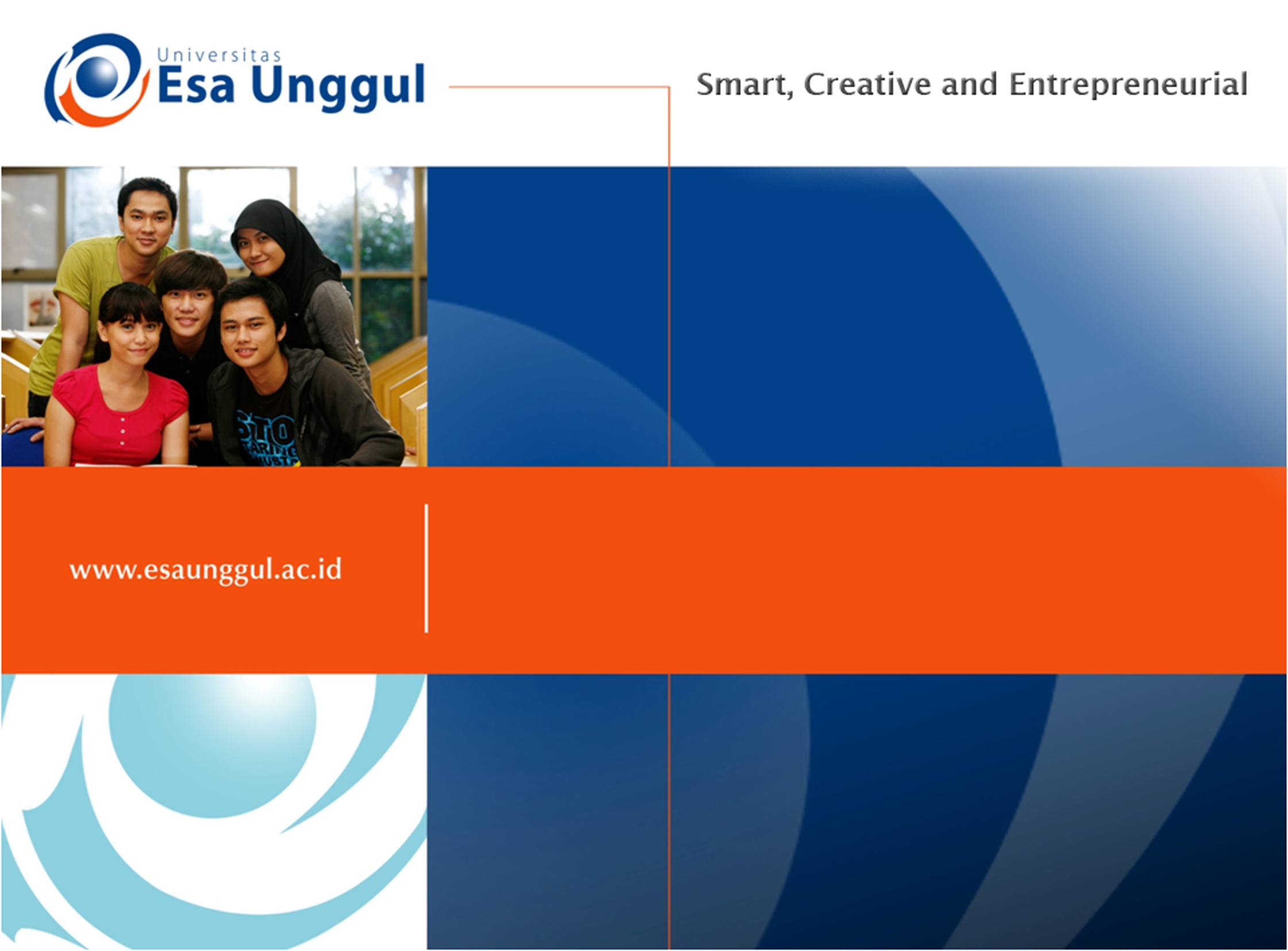 ADVANCED LISTENING
SESSION 4
RIKA MUTIARA, S.Pd., M.Hum.
PENDIDIKAN BAHASA INGGRIS, FKIP
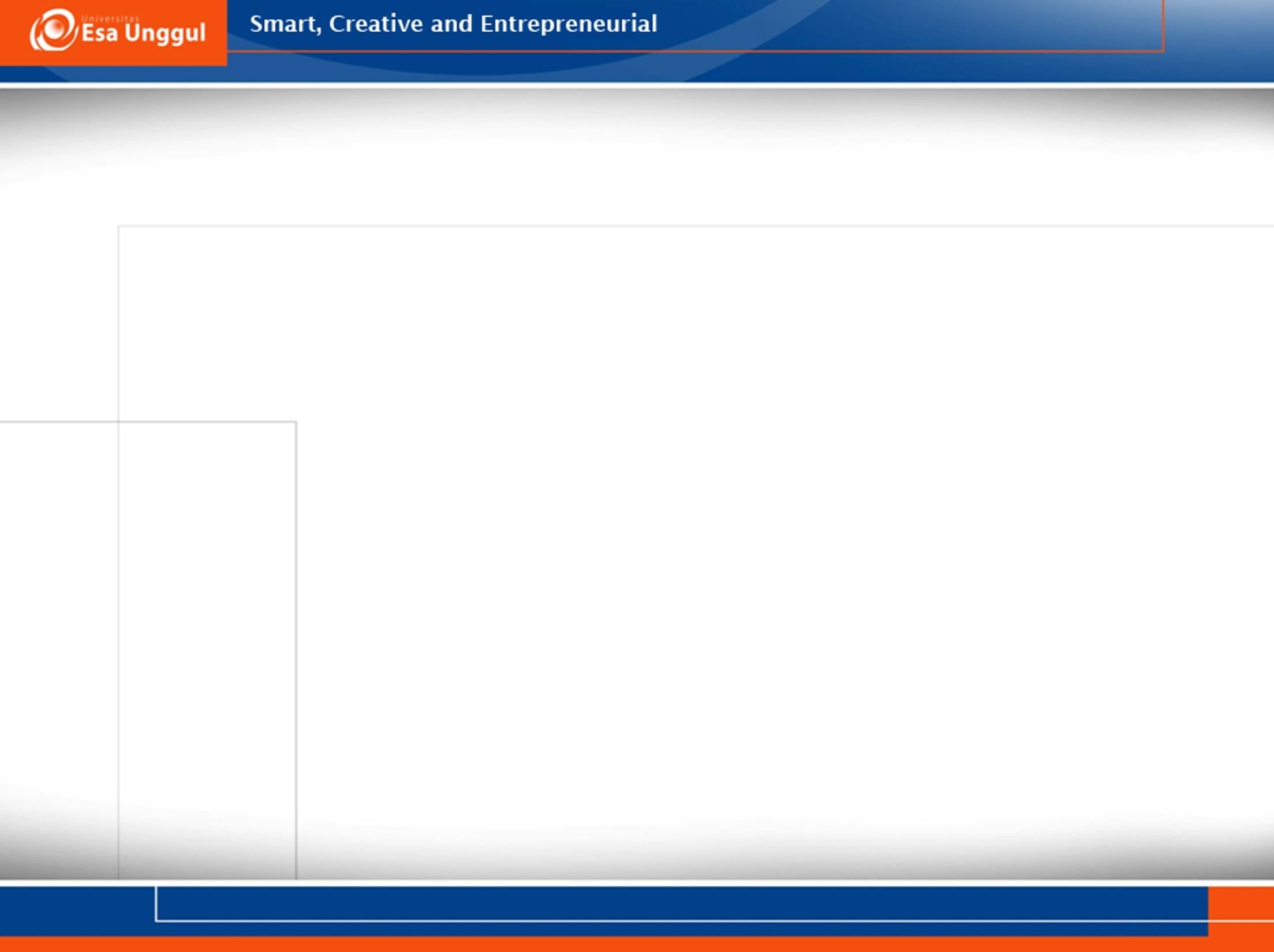 Learning Outcomes
Students are able to examine the main ideas and detailed ideas.
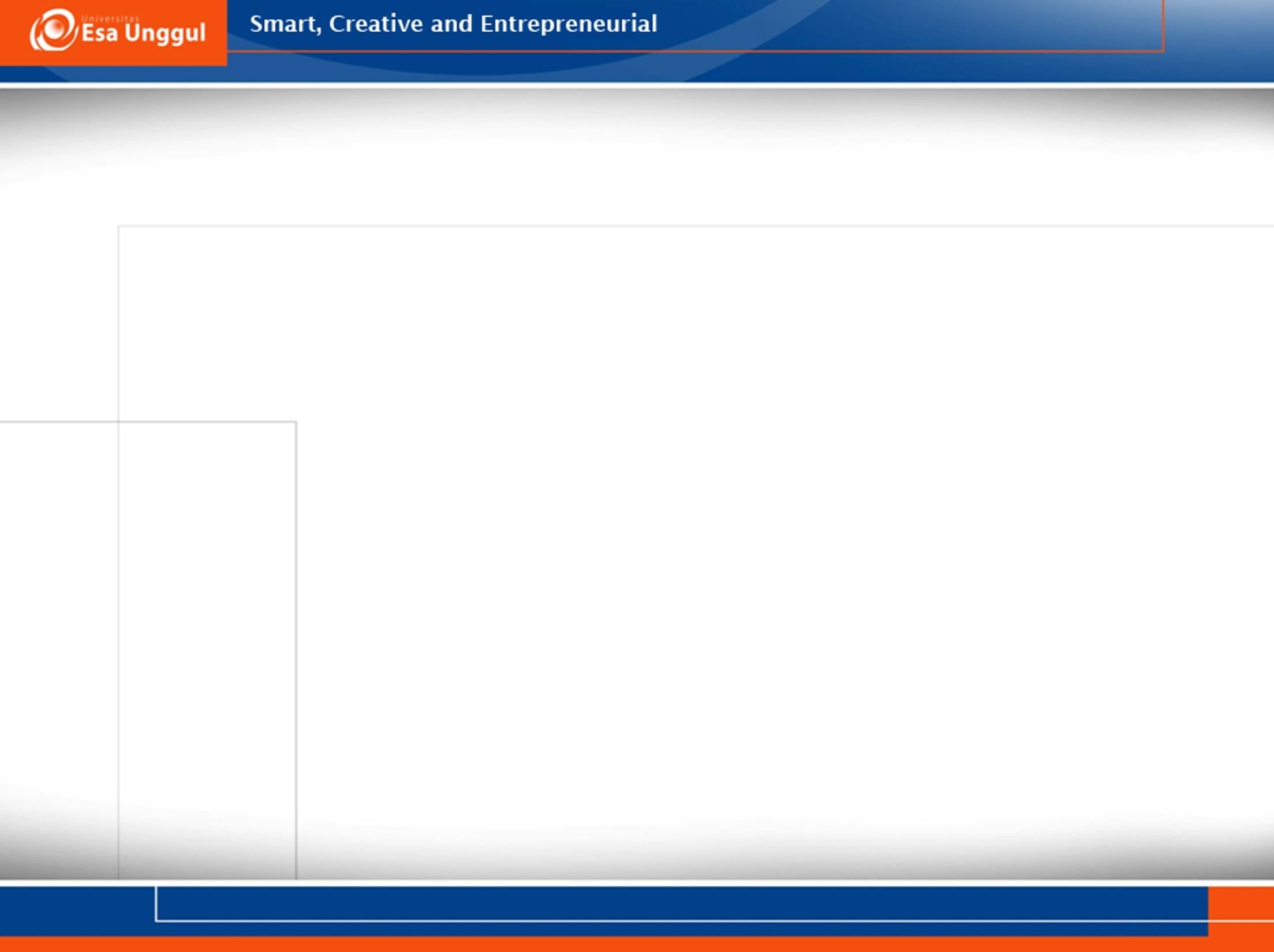 Text 1
https://www.youtube.com/watch?v=fD9MdGONxfg
What became the clues to find the boys?
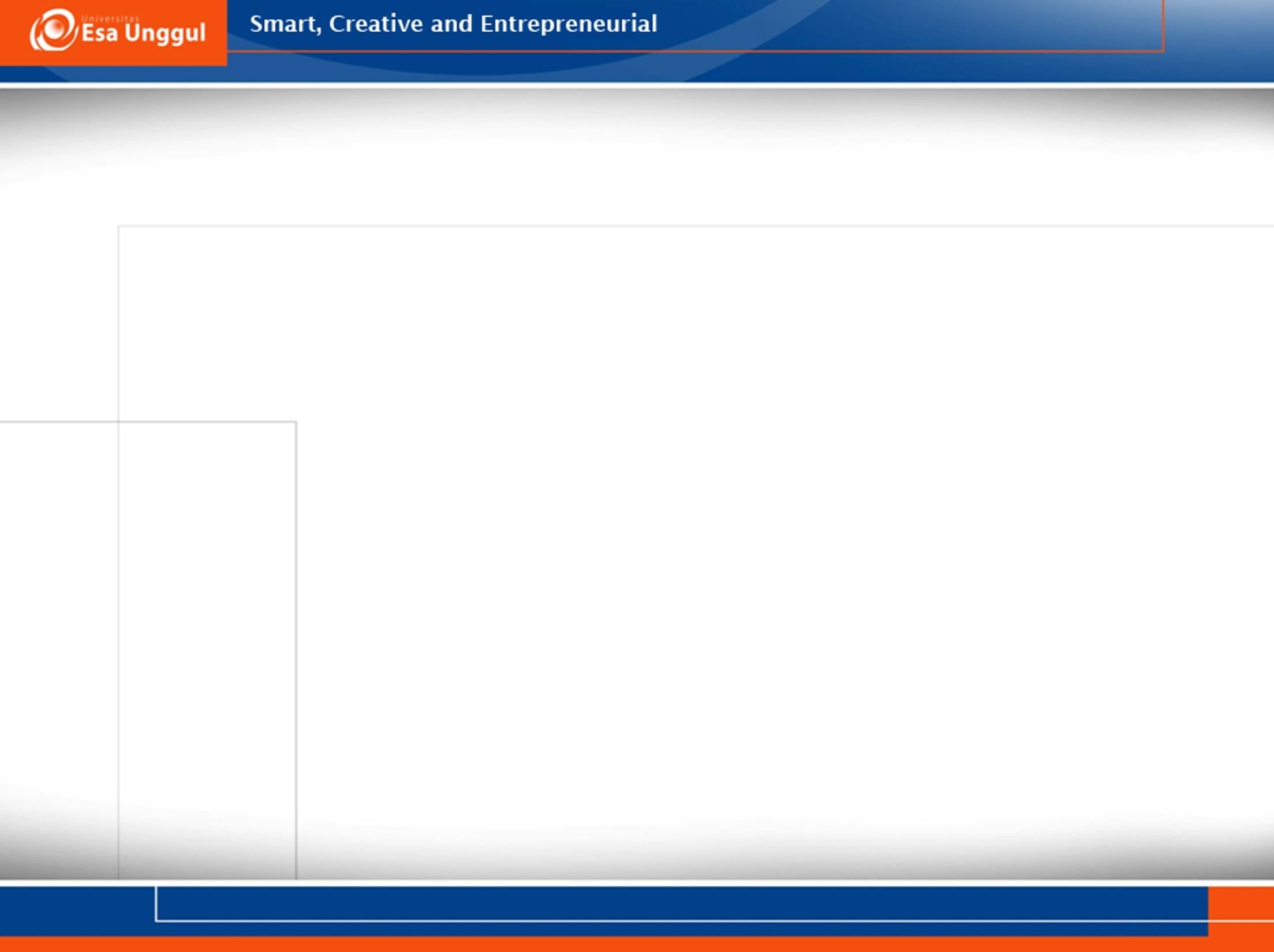 Text 2
https://www.youtube.com/watch?v=81bp5bPeoS8
What did the man experiences? 
What controversy can be found in that case?
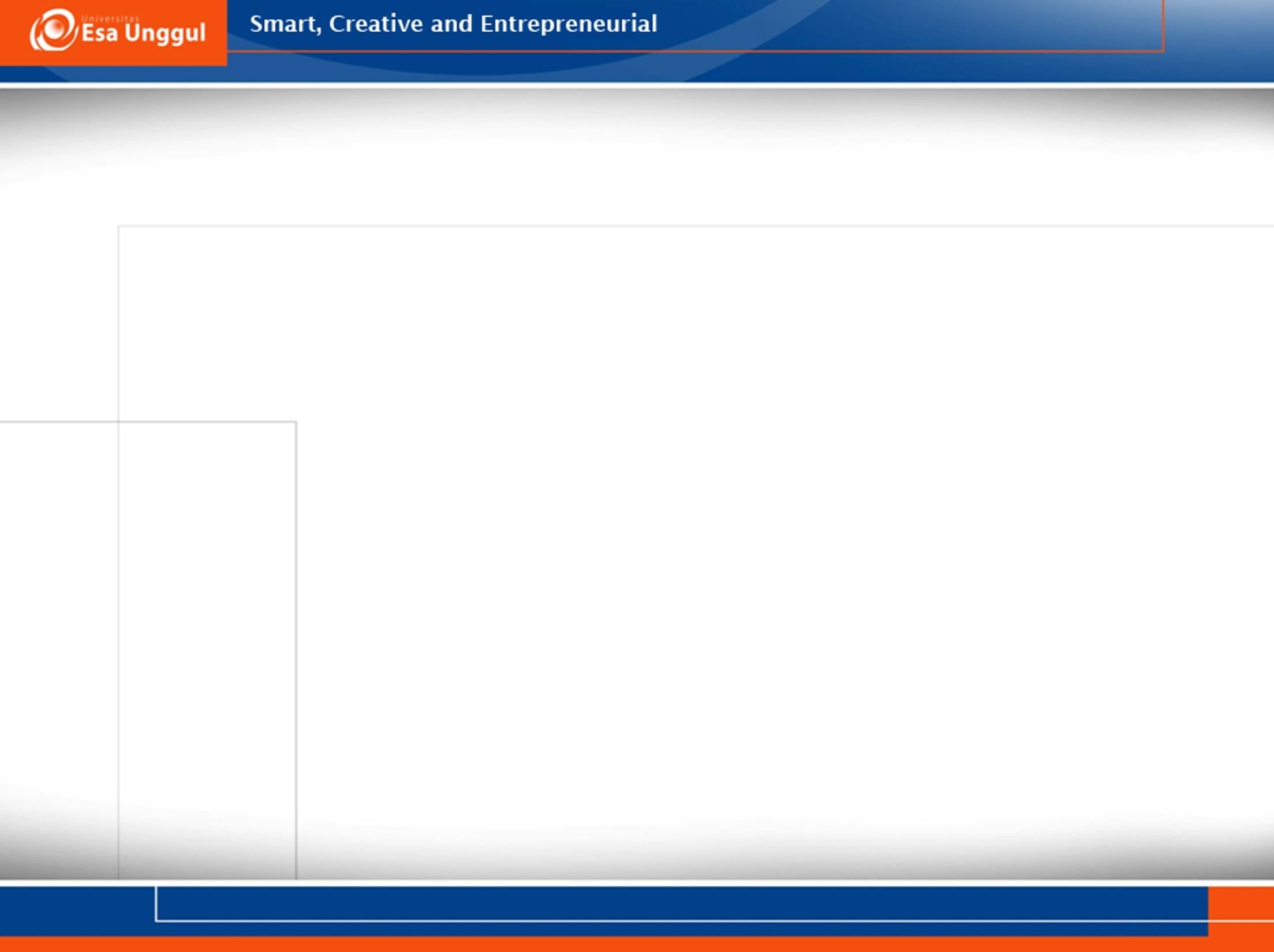 Text 3
https://www.youtube.com/watch?v=sJ5-HCYL2Hw
What can you say about the flood compared to the ones in Indonesia?
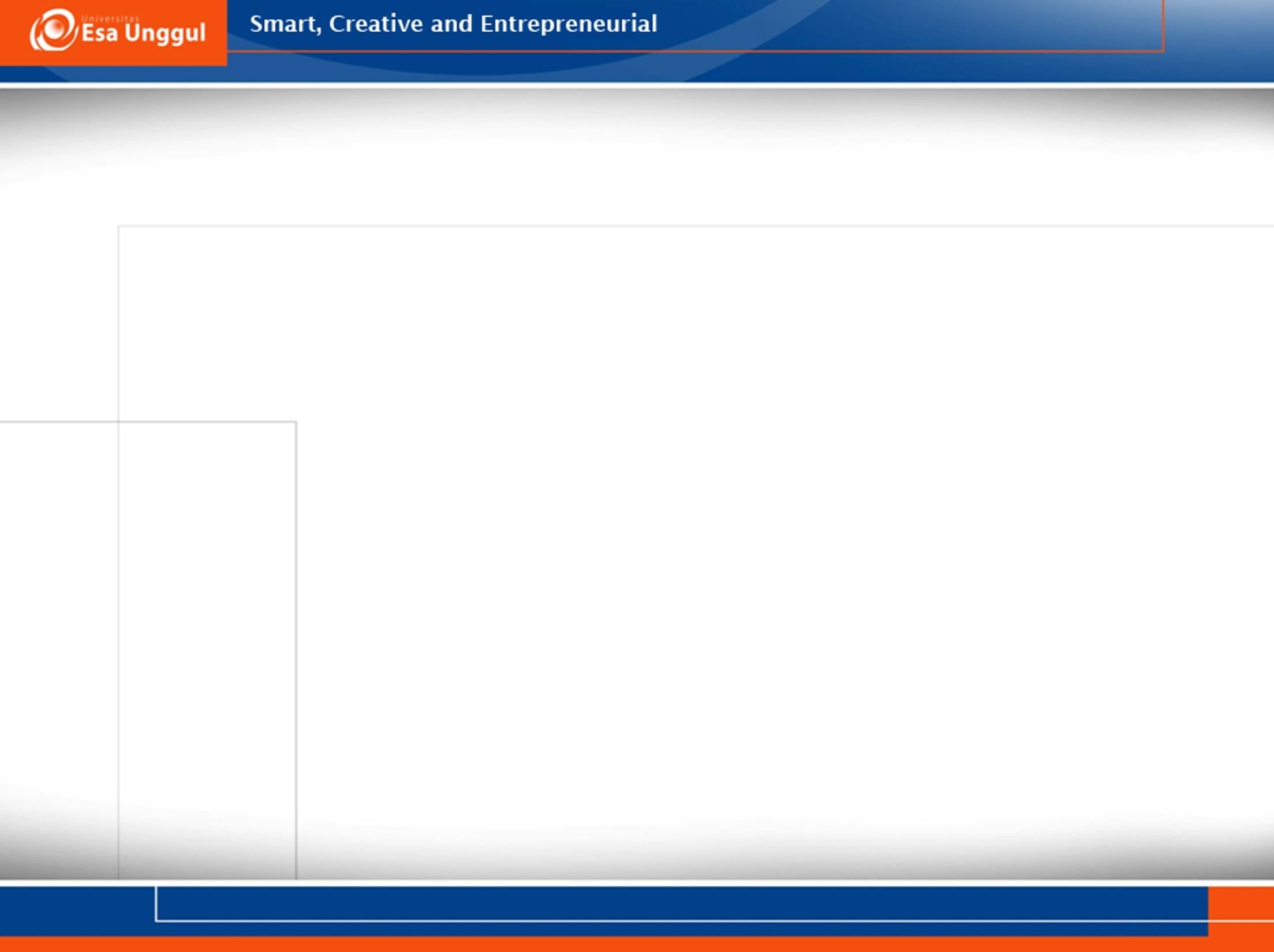 Text 4
https://www.youtube.com/watch?v=PGK6xBmseGE
What is the main issue of the video?
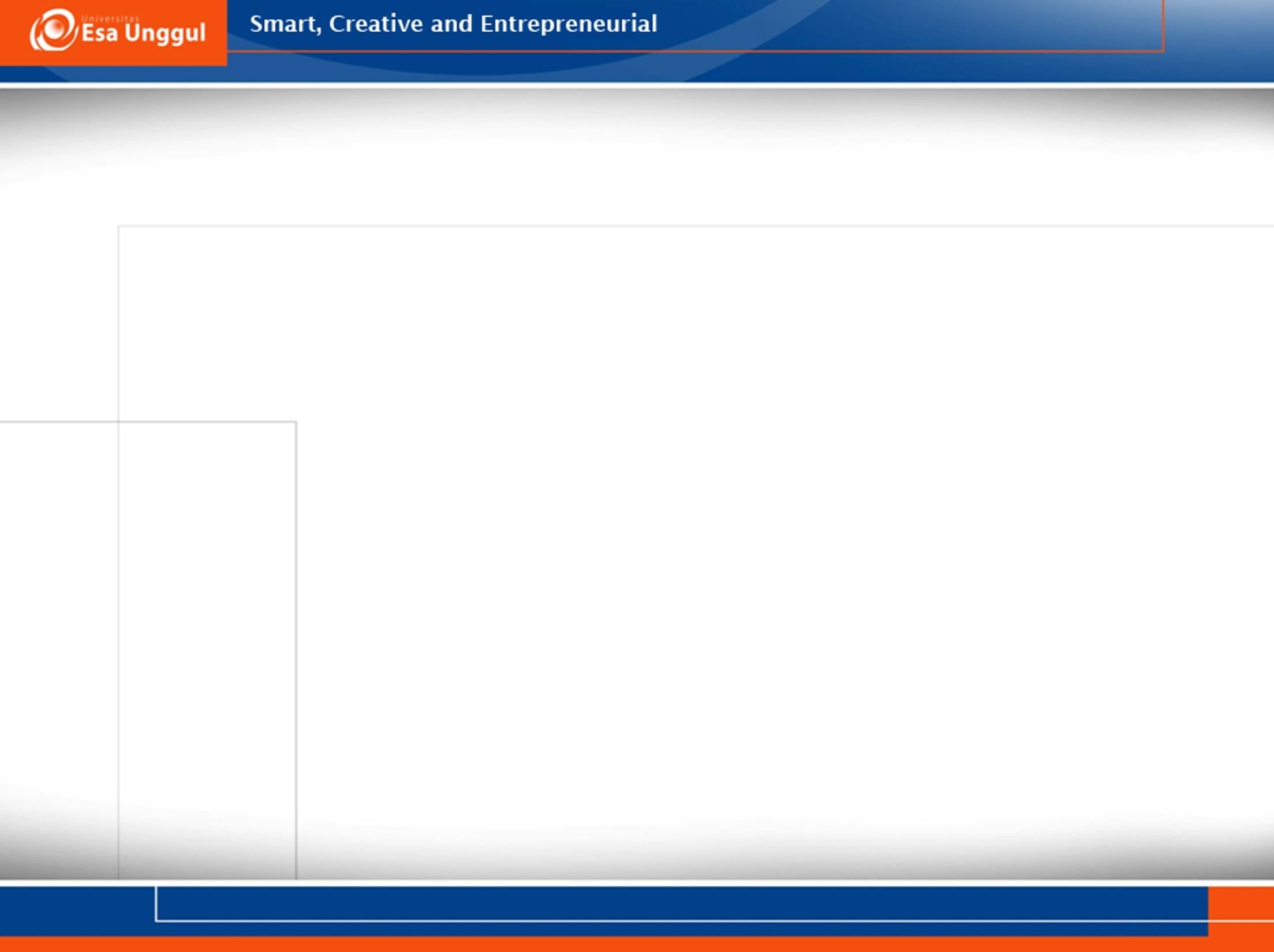 Text 5
https://www.youtube.com/watch?v=eKQWFJmCWZE
What food do you see in the video?
Order food with the highest to the lowest level of sugar.
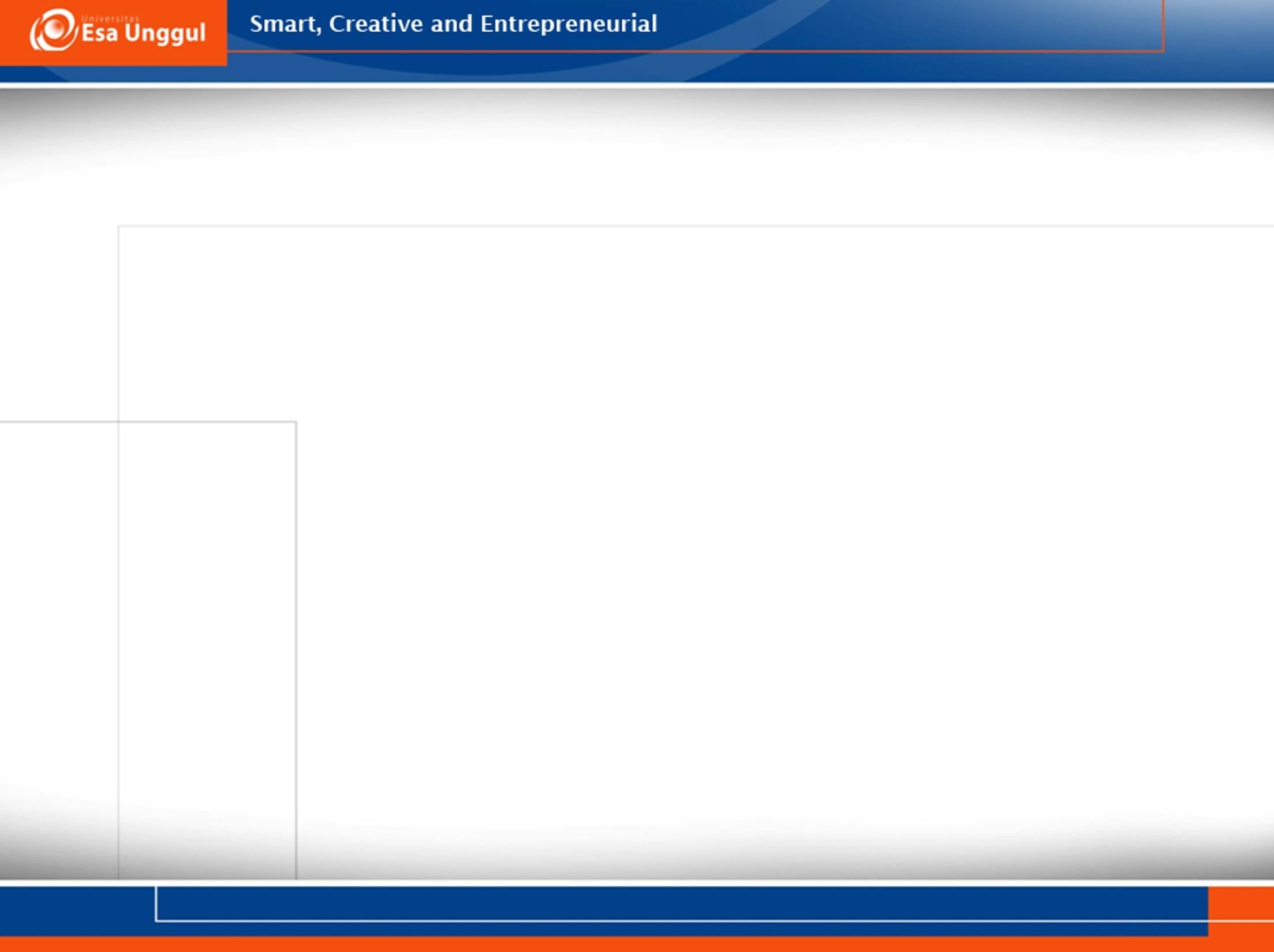 Text 6
https://www.youtube.com/watch?v=pJY0mBWHPw4
What’s the problem with school time and the nature of children?